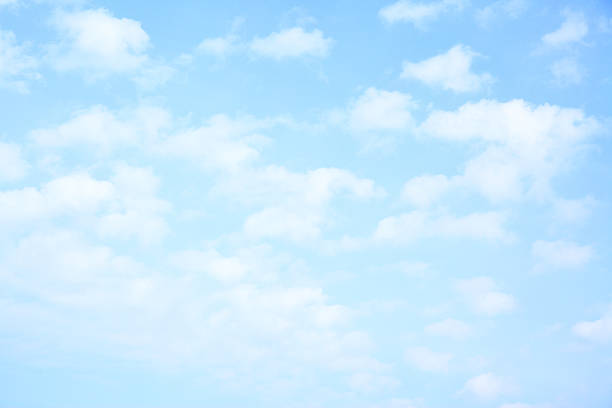 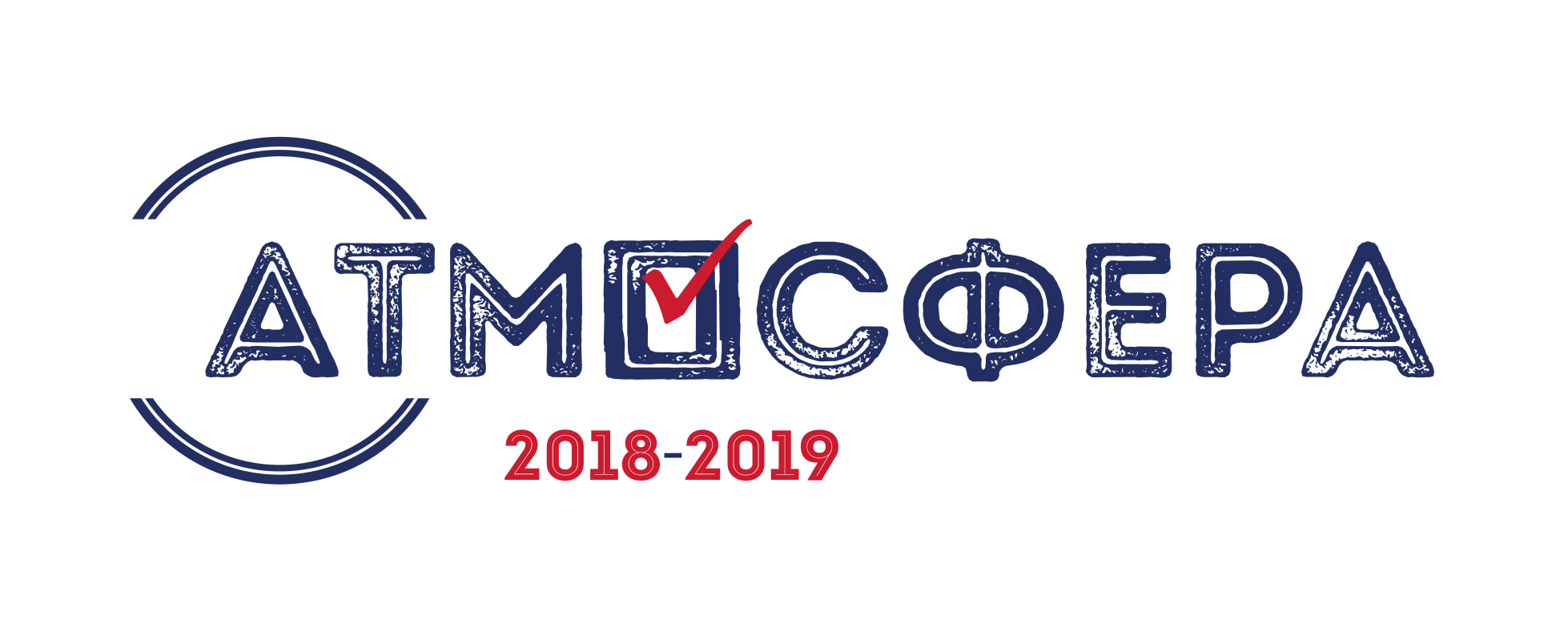 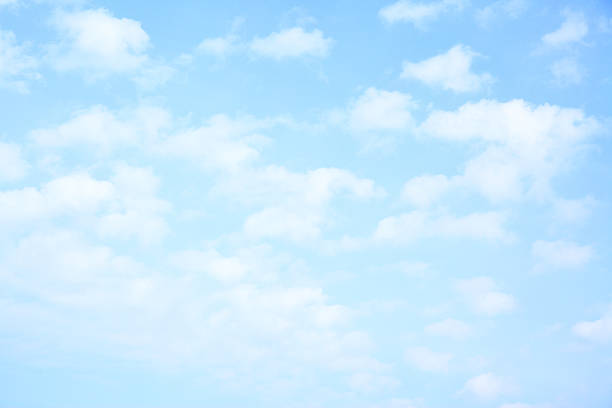 Ты молод, хочешь изменить мир к лучшему и знаешь как! 
Твои идеи нужны Атмосфере!
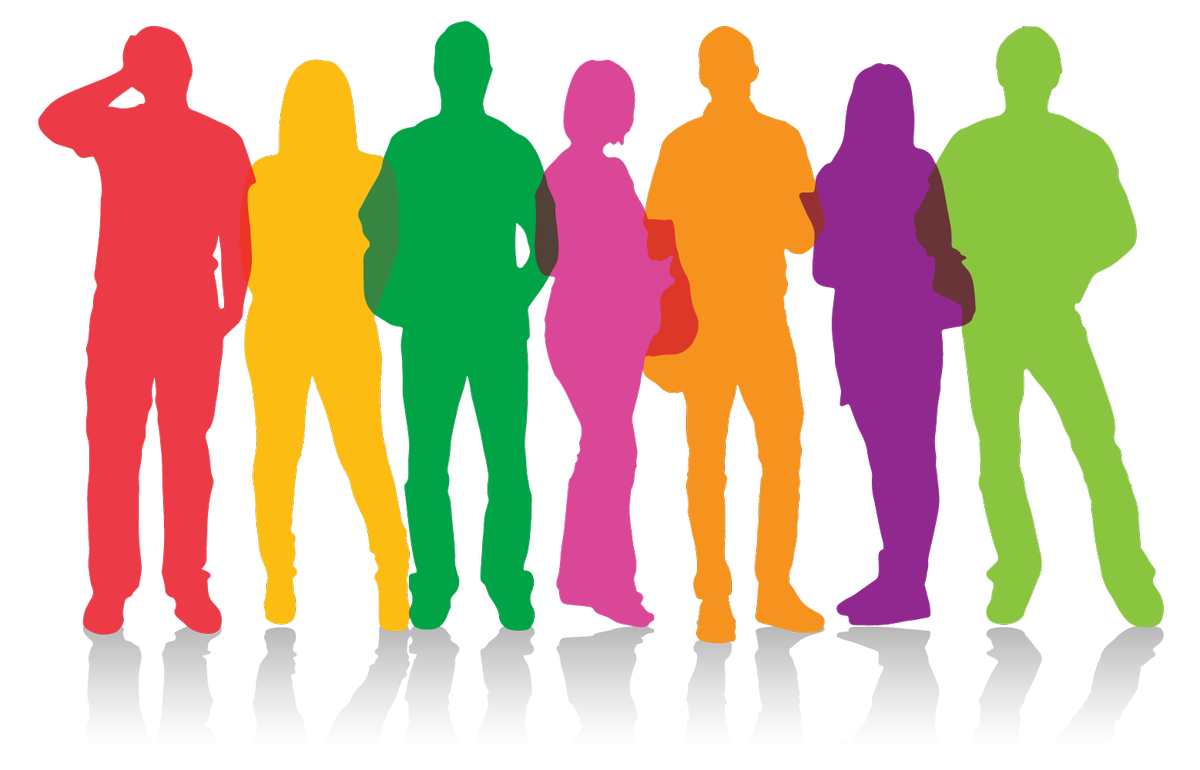 Предложи свой вариант развития избирательной системы в любой из шести номинаций Всероссийского конкурса
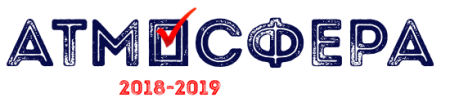 www.rcoit.ru/about/application-atmosphere/
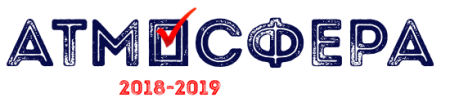 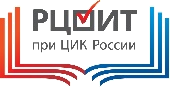 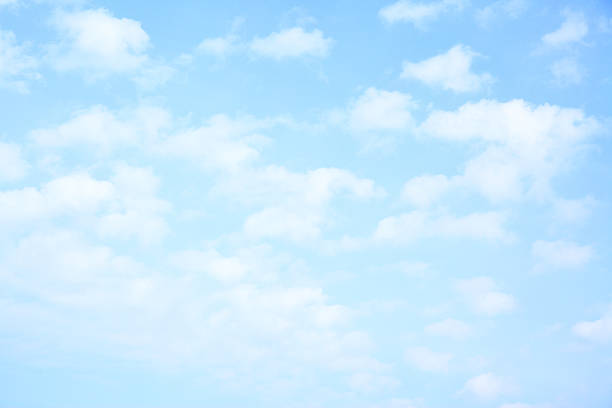 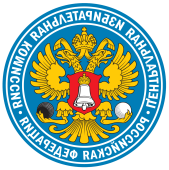 Номинации Атмосферы
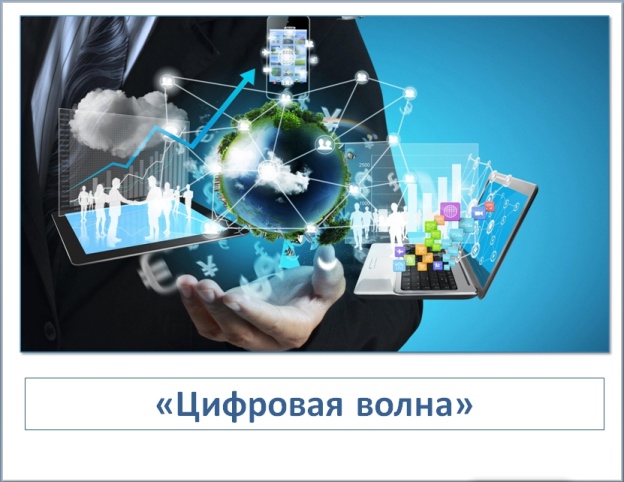 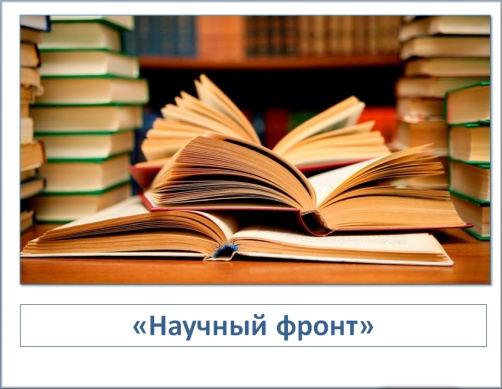 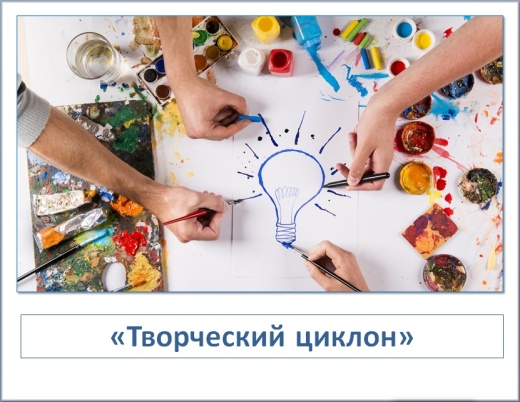 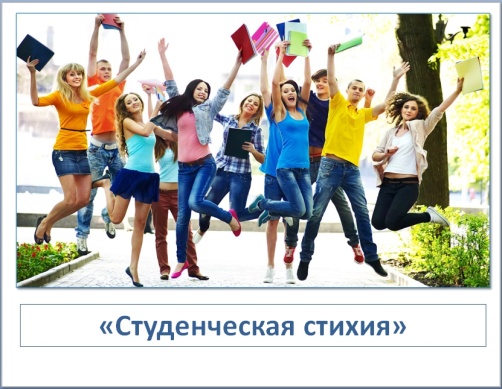 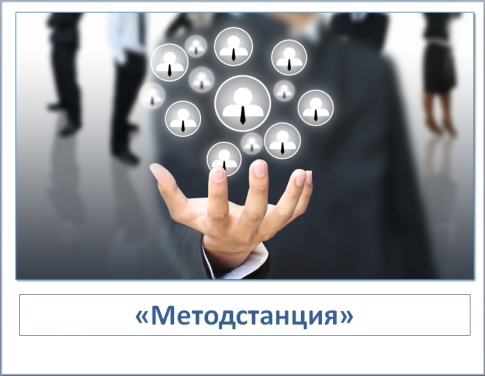 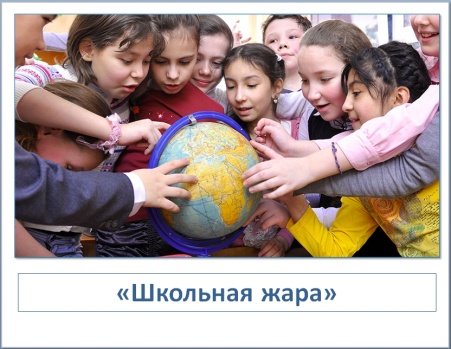 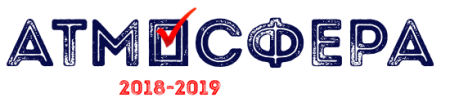 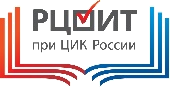 www.rcoit.ru/about/application-atmosphere/
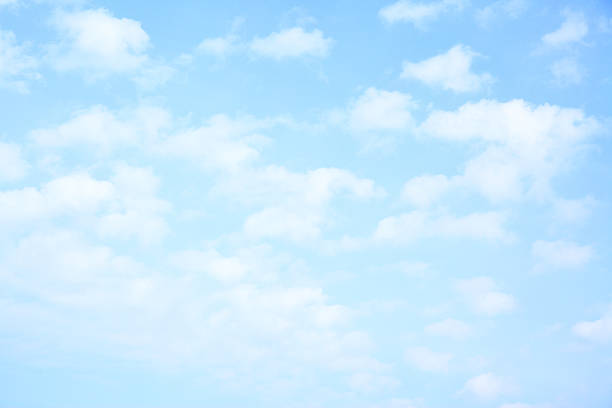 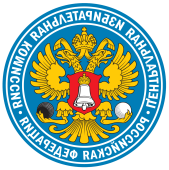 Номинация «Цифровая волна»
Развитие процедуры выборов на основе современных IT-технологий
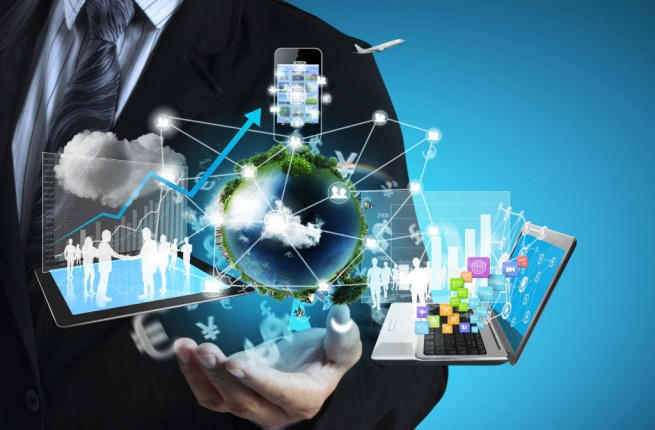 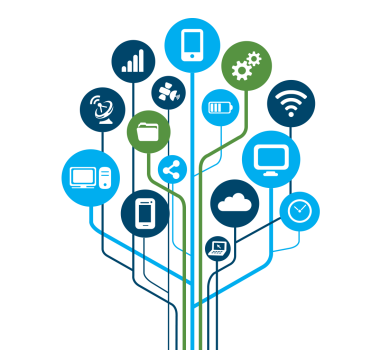 Работы по созданию 
      программного обеспечения, предназначенного для совершенствования процедур проведения выборов и референдумов
УЧАСТНИКИ: студенты, аспиранты и педагогические работники высшего и среднего профессионального образования
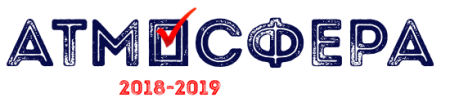 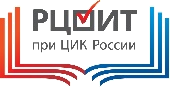 www.rcoit.ru/about/application-atmosphere/
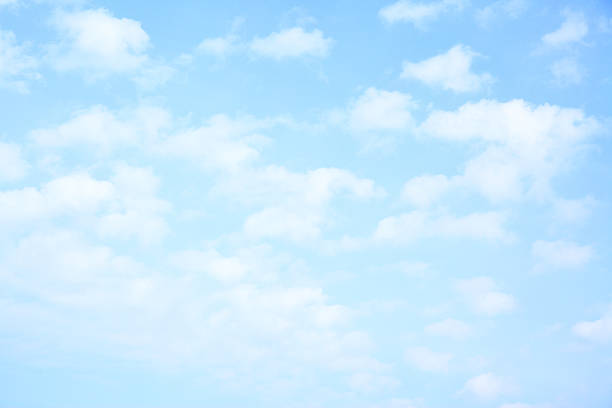 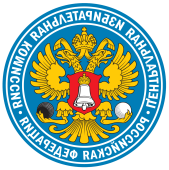 Номинация «Творческий циклон»
Популяризация выборов и повышение правовой культуры
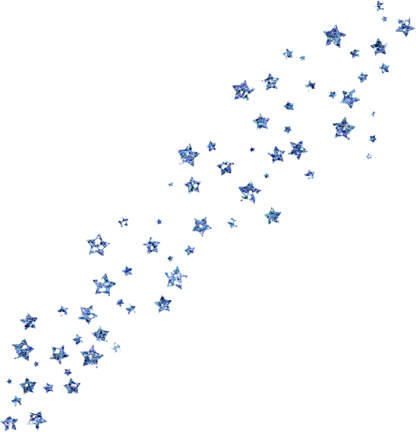 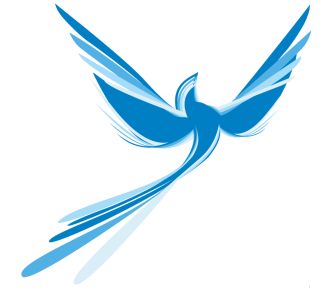 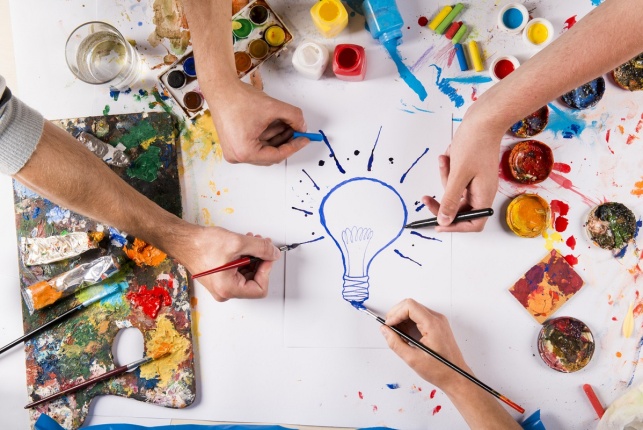 Форматы работ: 
           графический дизайн,
   декоративно-прикладное   искусство,  аудио-  и видеоролики,  сценарии и т.д.
УЧАСТНИКИ: студенты, аспиранты и педагогические работники высшего и среднего профессионального образования
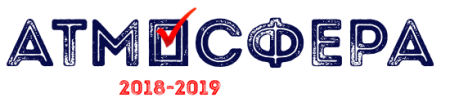 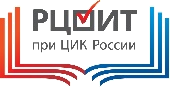 www.rcoit.ru/about/application-atmosphere/
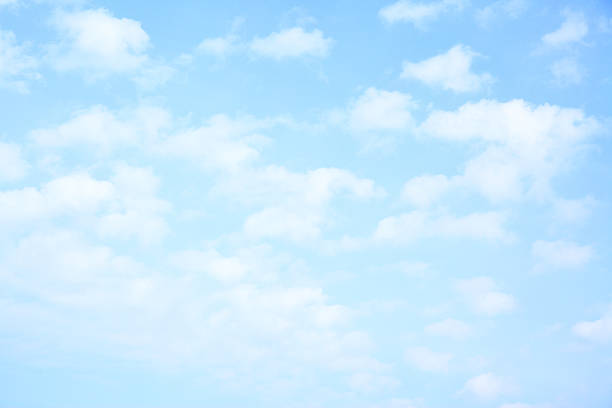 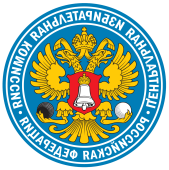 Номинация «Научный фронт»
Научно-исследовательские работы
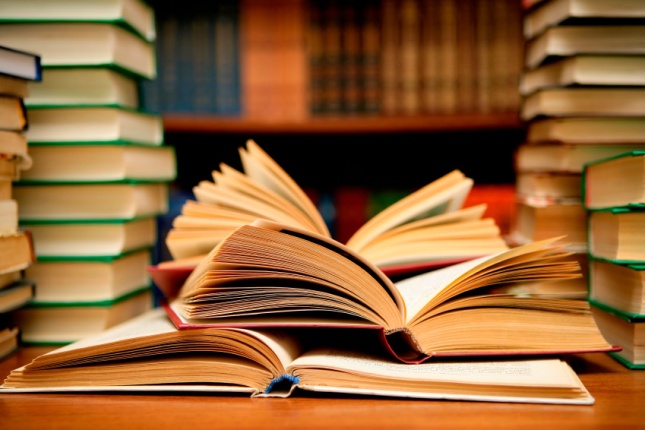 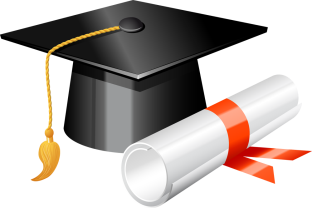 Работы по вопросам
        избирательного права и избирательного процесса
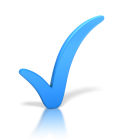 УЧАСТНИКИ: студенты, аспиранты и педагогические работники высшего образования
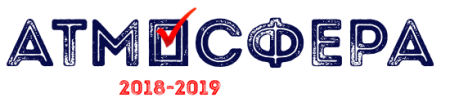 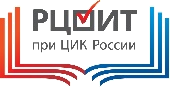 www.rcoit.ru/about/application-atmosphere/
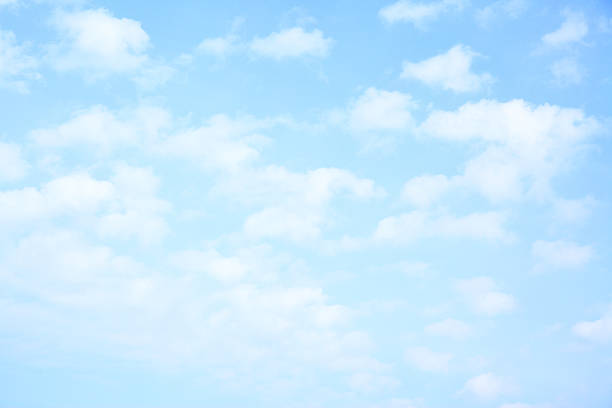 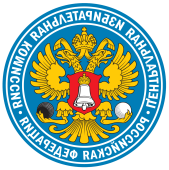 Номинация «Школьная жара»
Учебно-методическое сопровождение основного общего, среднего общего и среднего профессионального образования
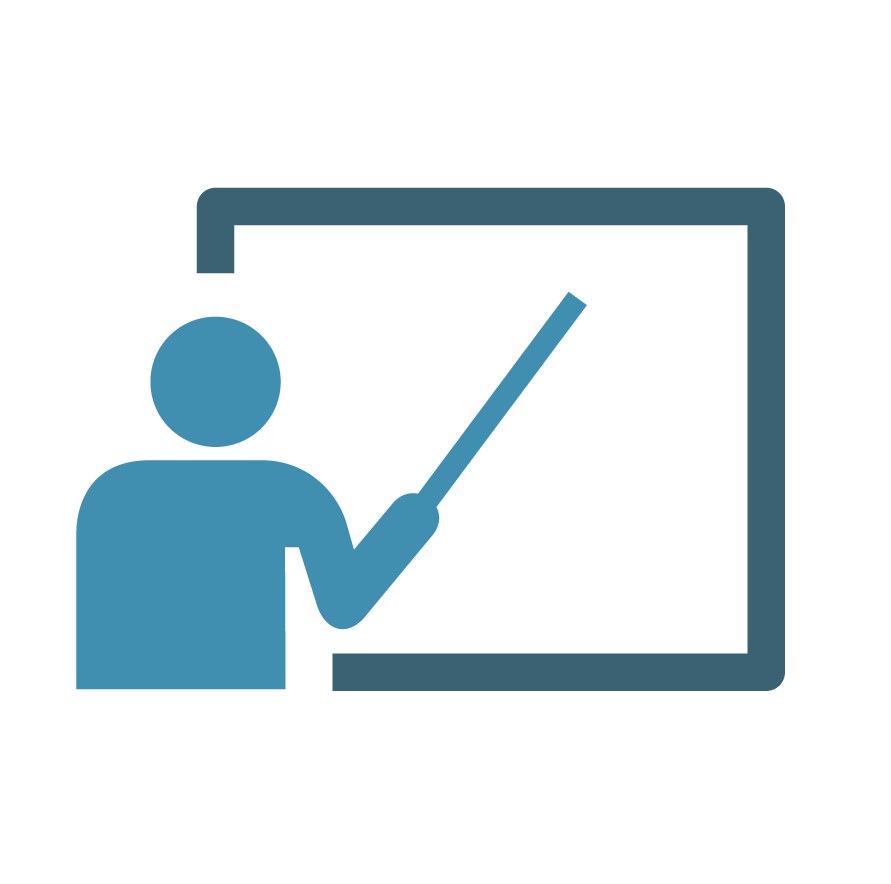 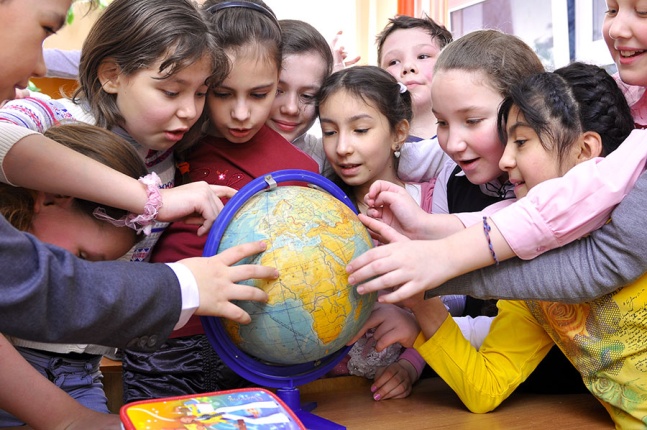 Форматы работ:
      рабочие программы дисциплин,       пособия, практикумы, сборники задач и др. по тематике выборов
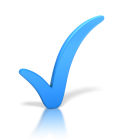 УЧАСТНИКИ: педагогические работники общеобразовательных, профессиональных и образовательных организаций, реализующих дополнительные образовательные программы
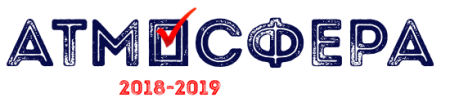 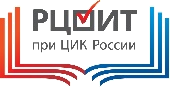 www.rcoit.ru/about/application-atmosphere/
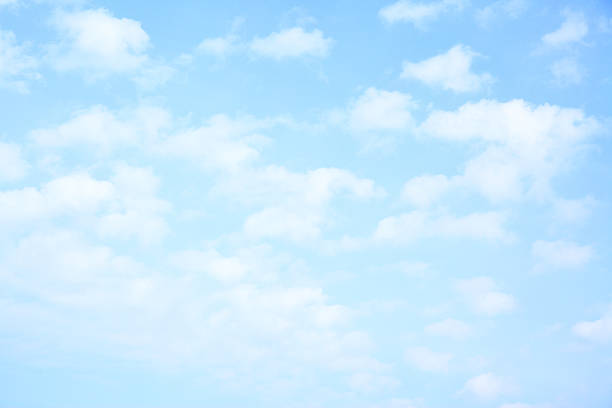 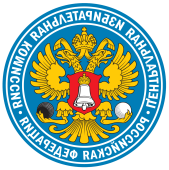 Номинация «Студенческая стихия»
Учебно-методическое сопровождение образовательных программ высшего образования
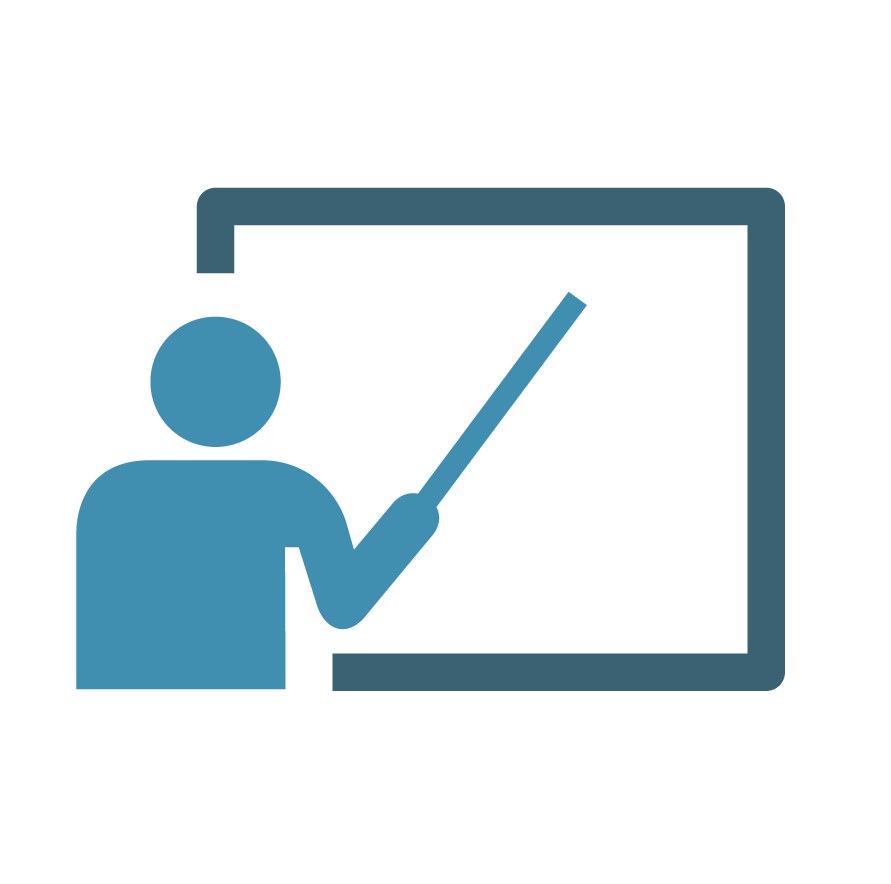 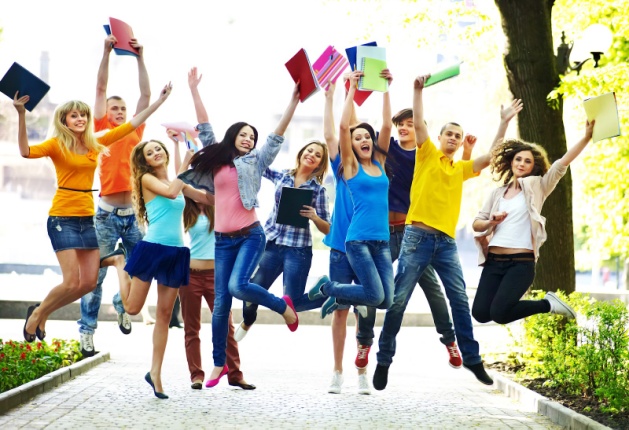 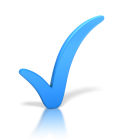 Форматы работ:
       рабочие программы дисциплин,       пособия, практикумы, сборники задач и др. по тематике выборов
УЧАСТНИКИ: педагогические работники организаций высшего образования
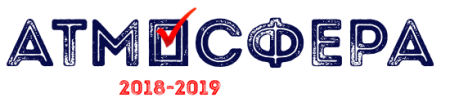 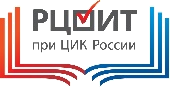 www.rcoit.ru/about/application-atmosphere/
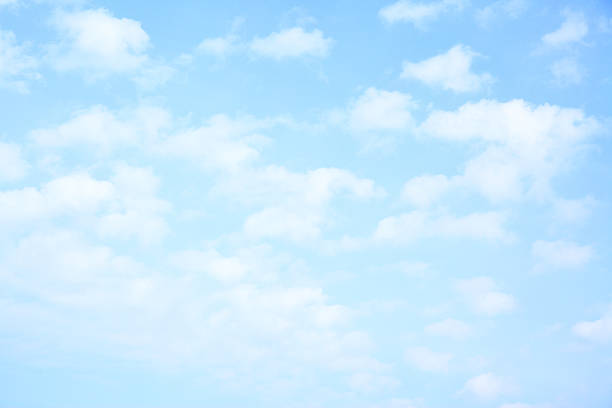 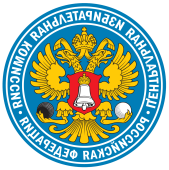 Номинация «Методстанция»
Обучение кадров избирательных комиссий
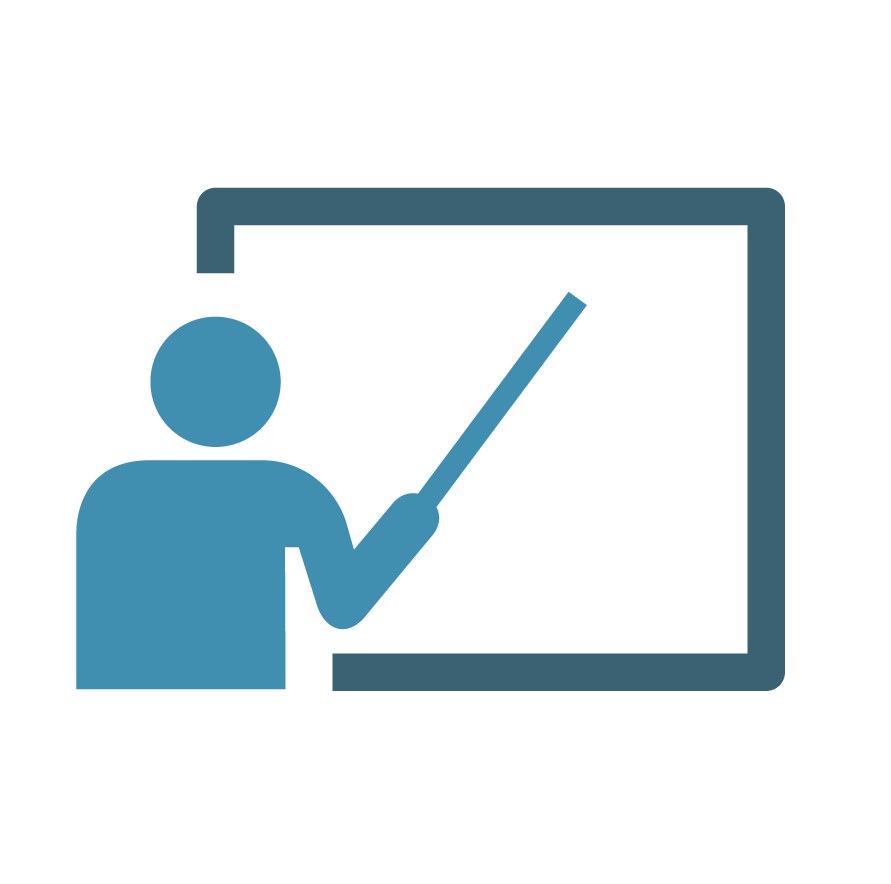 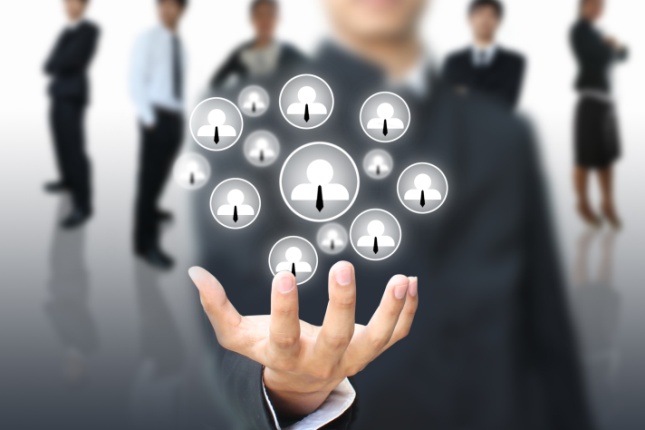 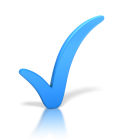 Обучающие материалы  для      организаторов выборов по вопросам избирательного процесса
УЧАСТНИКИ: педагогические работники образовательных организаций
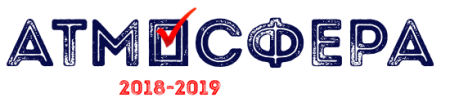 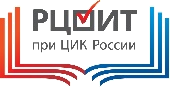 www.rcoit.ru/about/application-atmosphere/
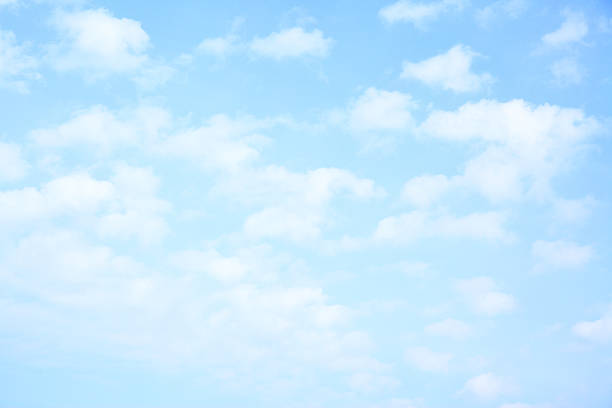 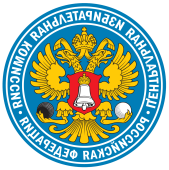 Общие требования к авторам работ
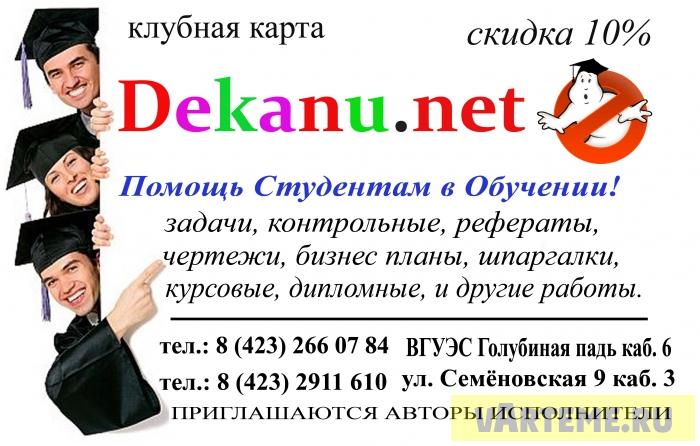 ВОЗРАСТ – до 35 лет на момент объявления Конкурса
КОЛИЧЕСТВО – не более одной работы
КОЛЛЕКТИВНОЕ АВТОРСТВО – не более трех авторов
НЕ ДОПУСКАЮТСЯ К УЧАСТИЮ работы, написанные членами ИКСРФ, в том числе с правом совещательного  голоса,и членами иных избирательных комиссий, работающими на постоянной (штатной) основе, а также работниками аппаратов указанных комиссий, Аппарата ЦИК России, РЦОИТ при ЦИК России, ФЦИ при ЦИК России
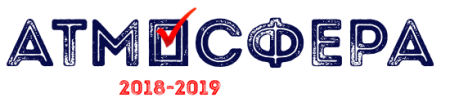 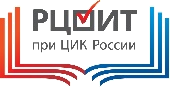 www.rcoit.ru/about/application-atmosphere/
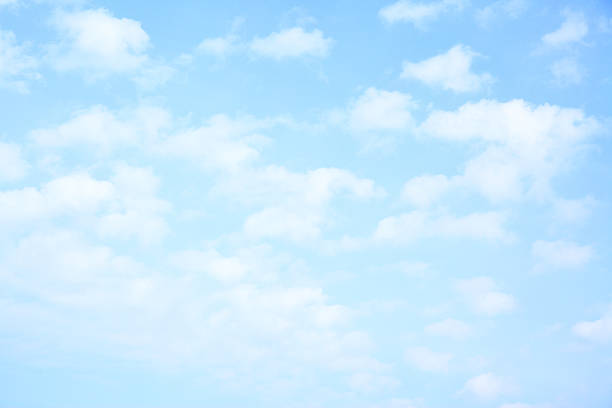 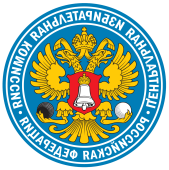 План-график проведения Конкурса
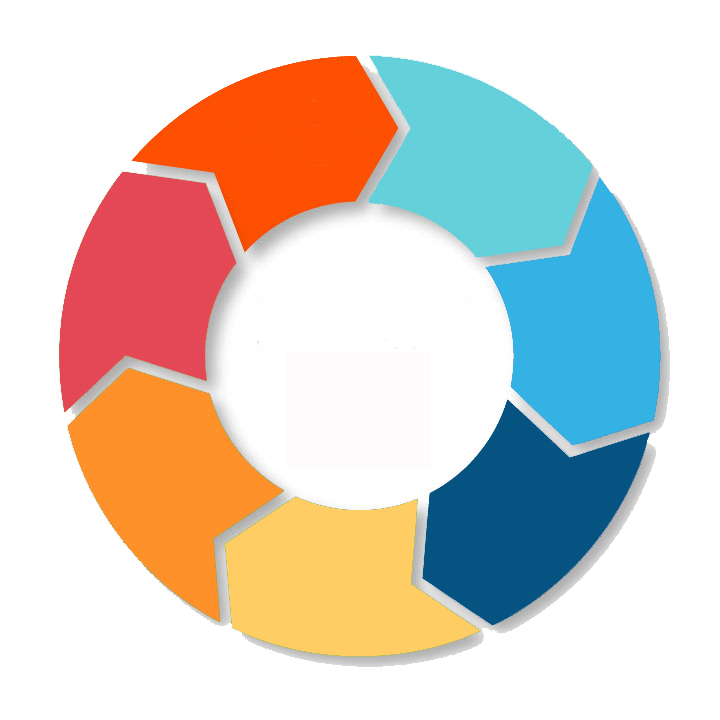 1
по 1 ноября
Награждение победителей Конкурса
7
Прием 
заявок на 
www.rcoit.ru
по 31 июля
Финал 
в форме 
очной
защиты 
работ
2
по 31 декабря
Прием
работ 
в РЦОИТ при 
ЦИК России
по 15 мая
6
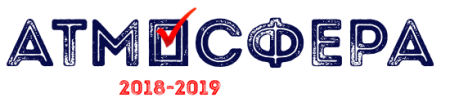 по 15 января
!!!
Отбор работ в финал
Конкурса
3
Проверка
и допуск работ к участию в Конкурсе
по 15 апреля
по 15 марта
Экспертиза
работ по номинациям
5
4
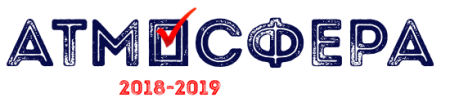 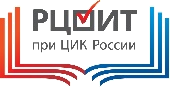 www.rcoit.ru/about/application-atmosphere/
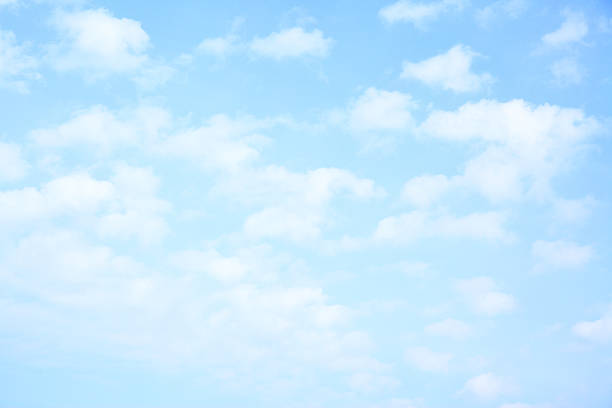 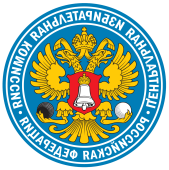 I этап – заявочный
По 1 ноября
По 30 декабря
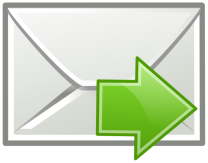 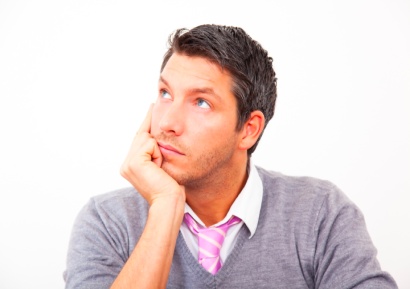 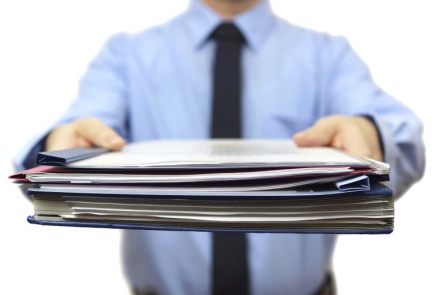 Перед отправкой работы еще раз изучите требования 
к ее оформлению 
в Положении о Конкурсе
ЗАЯВКА на участие в Конкурсе
подается на сайте РЦОИТ при ЦИК России
РАБОТА направляется
в РЦОИТ при ЦИК России на почтовый адрес
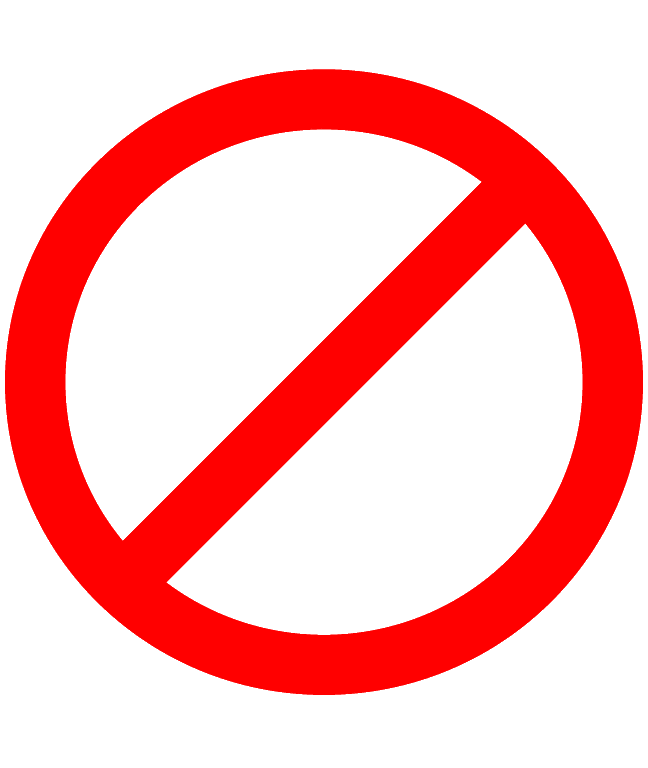 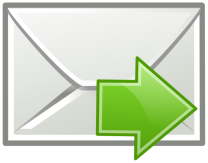 Конкурсные работы, направленные позднее 31 декабря, не принимаются
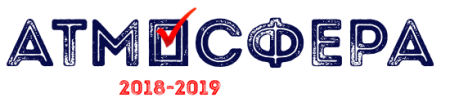 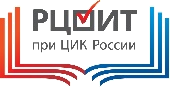 www.rcoit.ru/about/application-atmosphere/
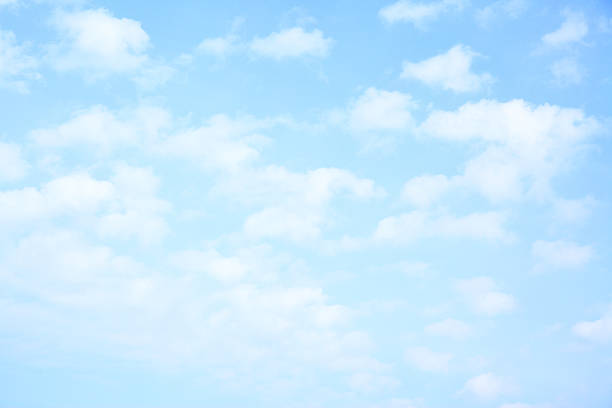 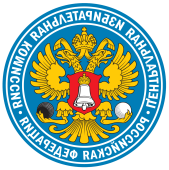 Как направить работу на Конкурс
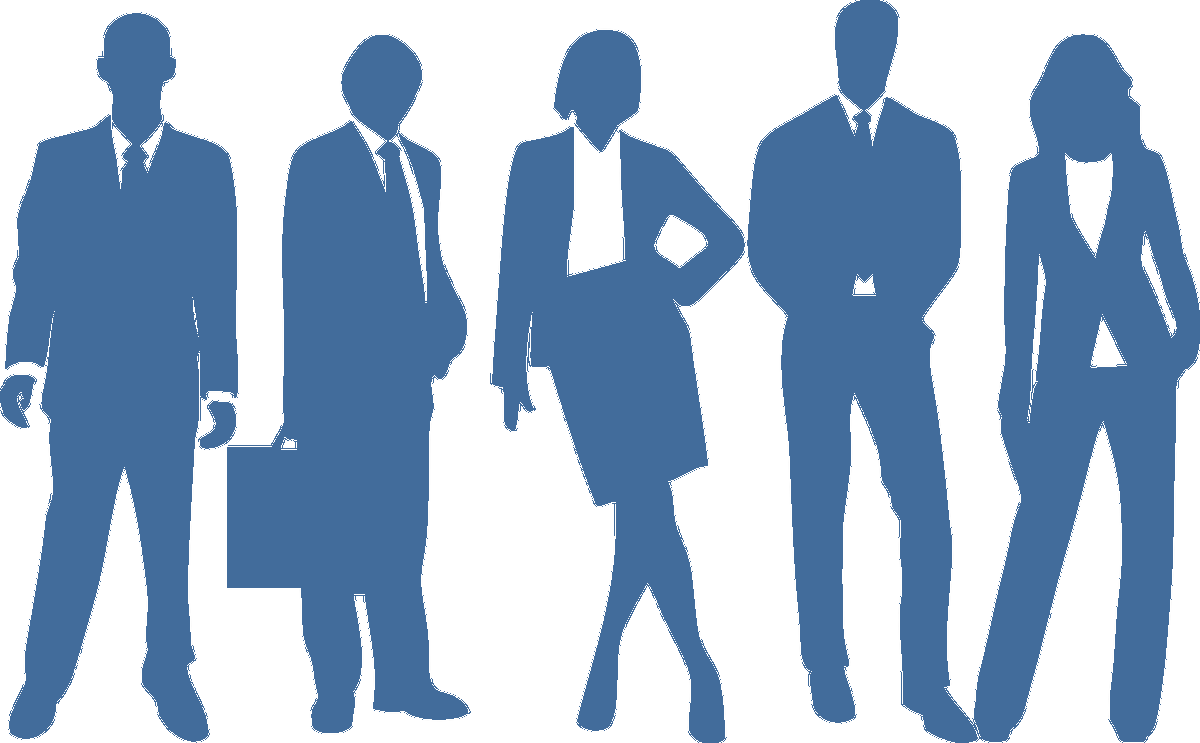 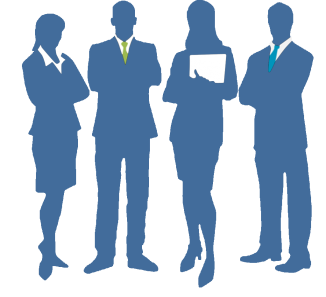 Через избирательную комиссию региона, в котором Вы живете
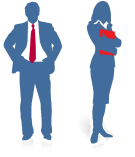 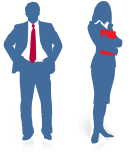 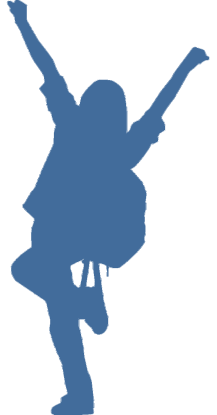 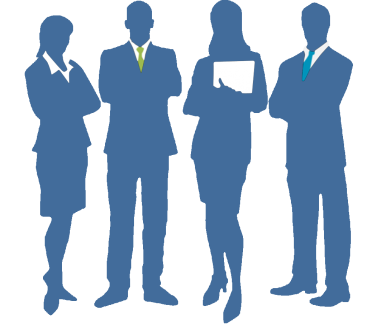 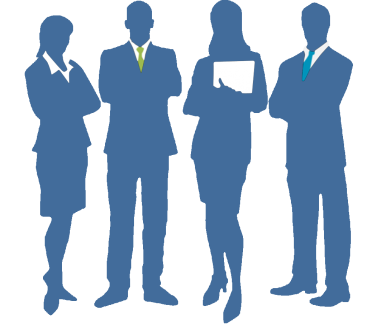 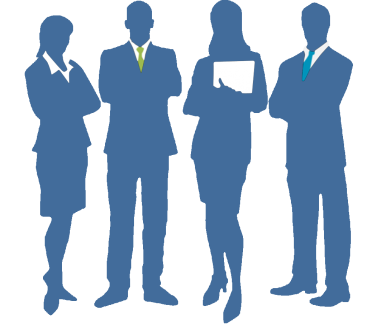 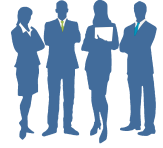 Через образовательную
организацию, в которой 
Вы учитесь или работаете
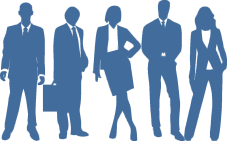 Непосредственно 
в РЦОИТ при ЦИК Россиина почтовый адрес: 101000, г. Москва, ул. Мясницкая, д. 47
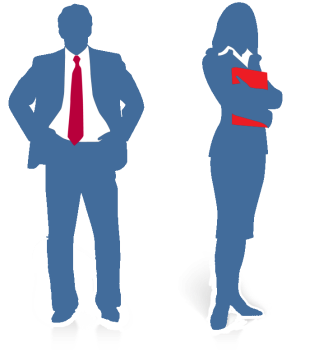 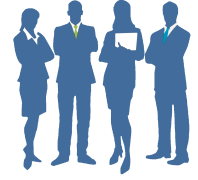 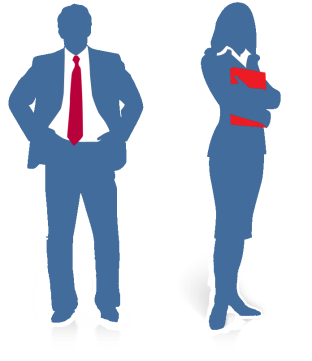 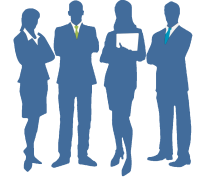 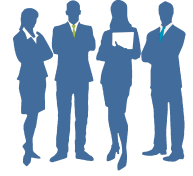 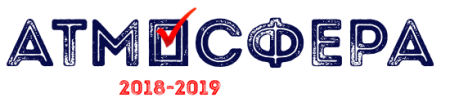 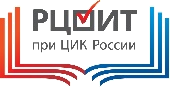 www.rcoit.ru/about/application-atmosphere/
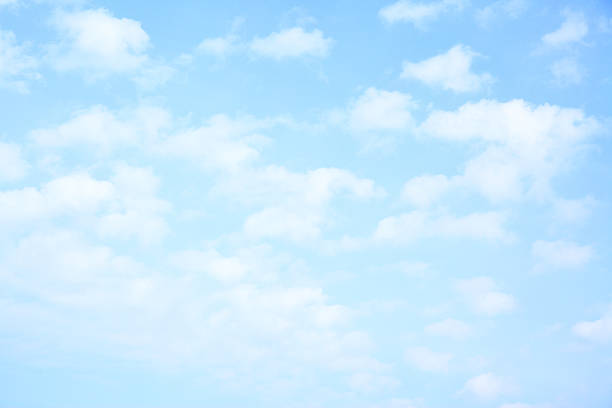 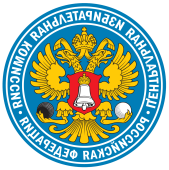 II этап – отборочный
По 15 января
По 15 марта
По 15 апреля
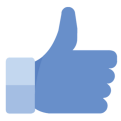 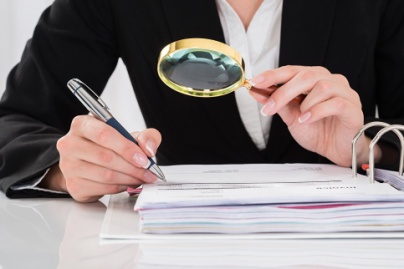 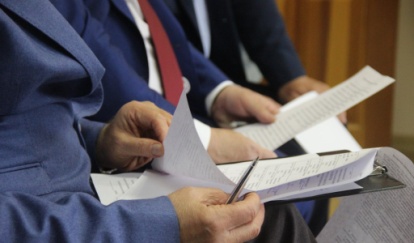 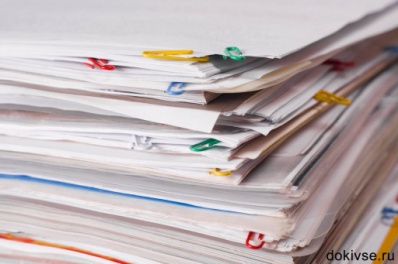 В финал ДОПУСКАЮТСЯ работы, набравшие 
не менее 
80 % 
ОТ МАКСИМАЛЬНОГО КОЛИЧЕСТВА БАЛЛОВ в соответствующей номинации
ОТБОР
Конкурсной комиссией работ в финал
Конкурса
ЭКСПЕРТИЗА
работы в соответствии с критериями по номинациям
ПРОВЕРКА
и допуск работы к участию в Конкурсе
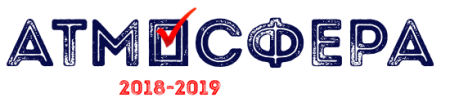 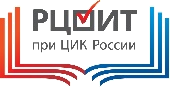 www.rcoit.ru/about/application-atmosphere/
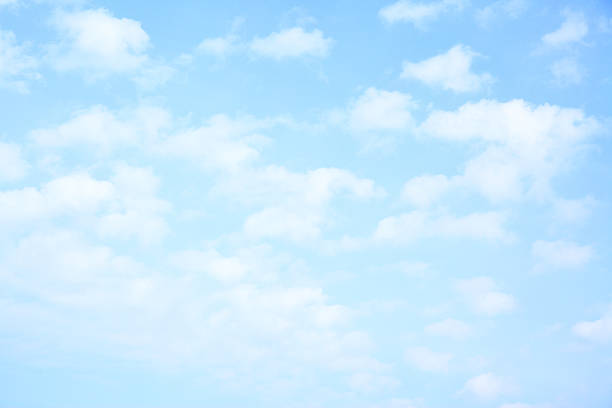 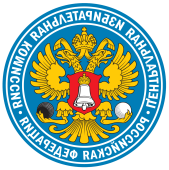 III этап - финал
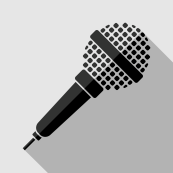 По 15 мая
По 15 мая
По итогам защиты авторами своих работ Конкурсная комиссия подводит 
итоги Конкурса
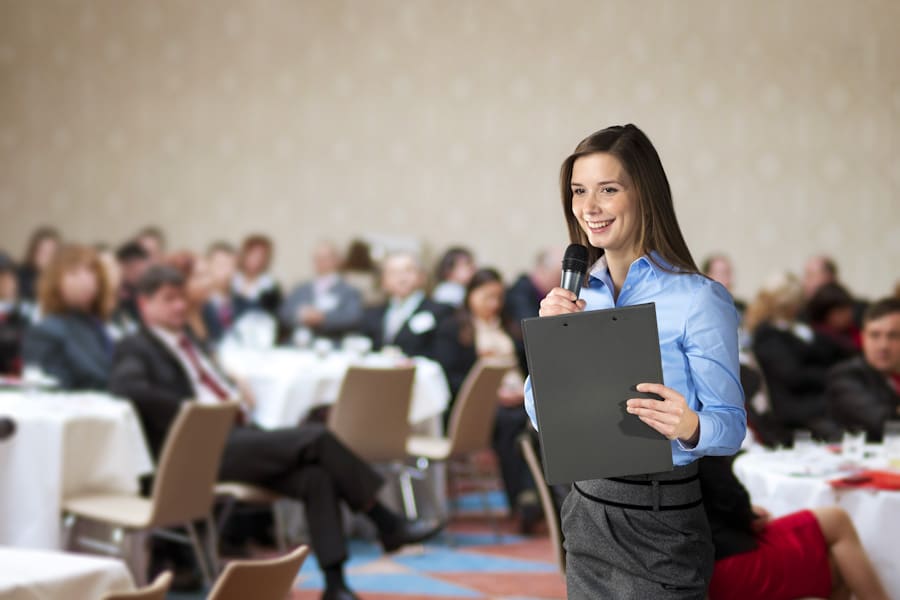 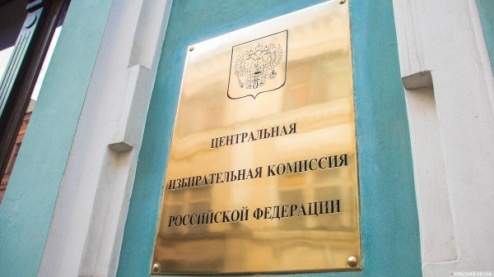 ФИНАЛ 
в форме  очной
защиты работ 
в рамках 
конференции
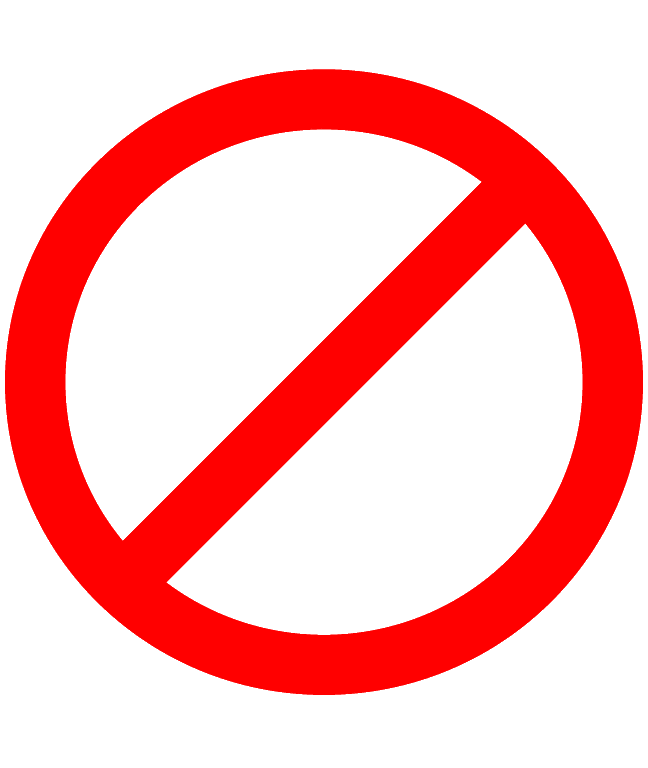 ПОСТАНОВЛЕНИЕ
ЦИК России об итогах Конкурса
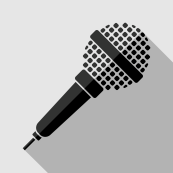 Работа, автор которой не явился на финал Конкурса, не рассматривается и не учитывается Конкурсной комиссией при подведении итогов Конкурса
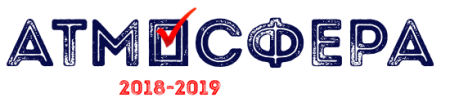 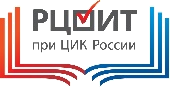 www.rcoit.ru/about/application-atmosphere/
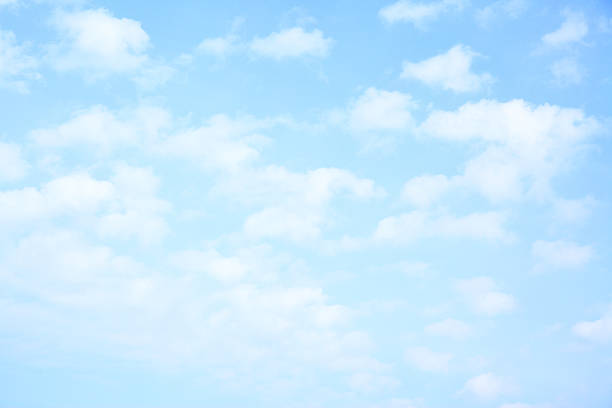 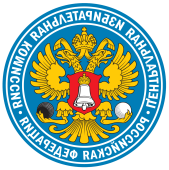 Награждение победителей Конкурса
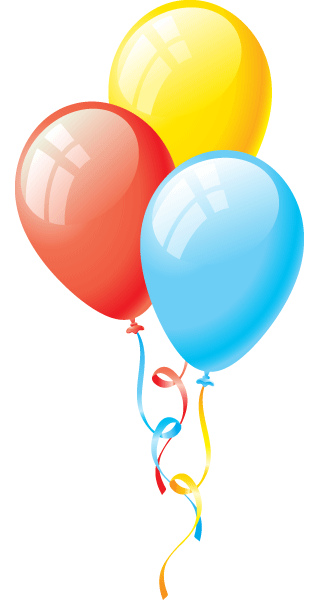 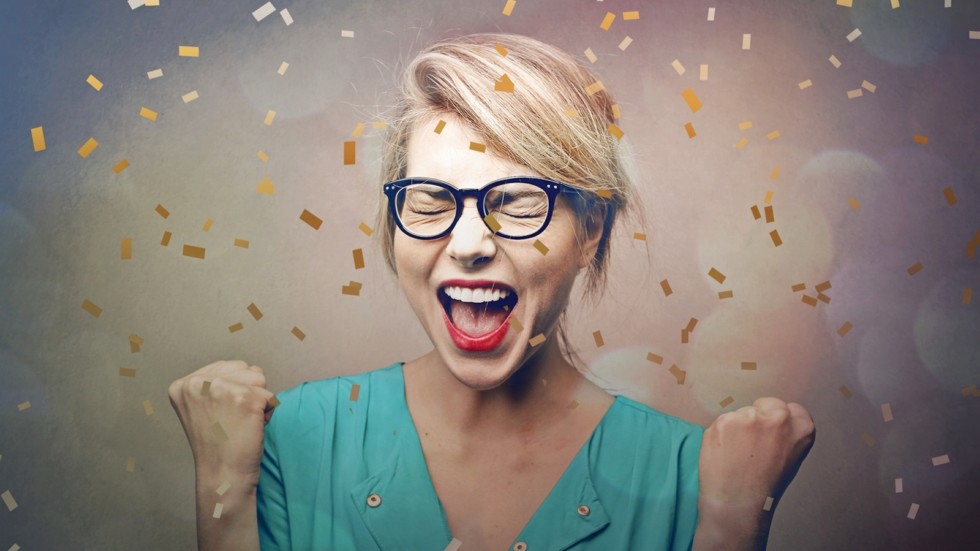 В каждой номинации определяется 
ОДИН победитель, 
который получает премию в размере 
100 тысяч рублей
Денежные средства не перераспределяются, если принято решение не определять победителя в какой-либо номинации
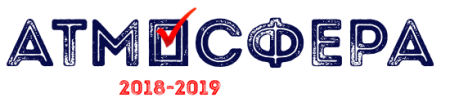 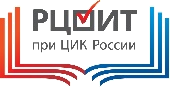 www.rcoit.ru/about/application-atmosphere/
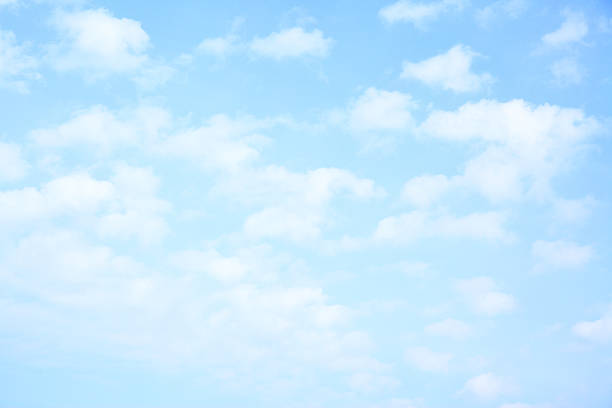 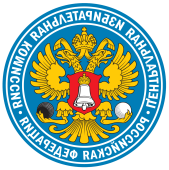 Поощрение финалистов Конкурса
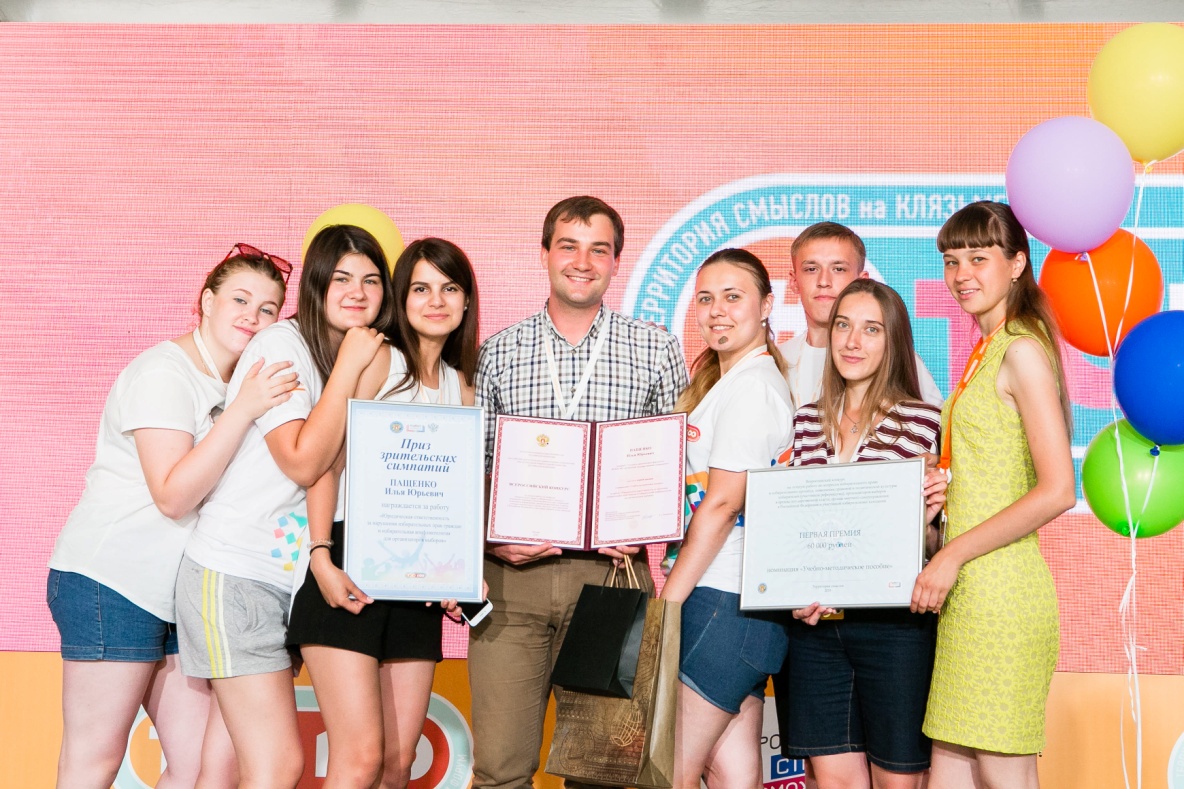 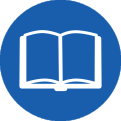 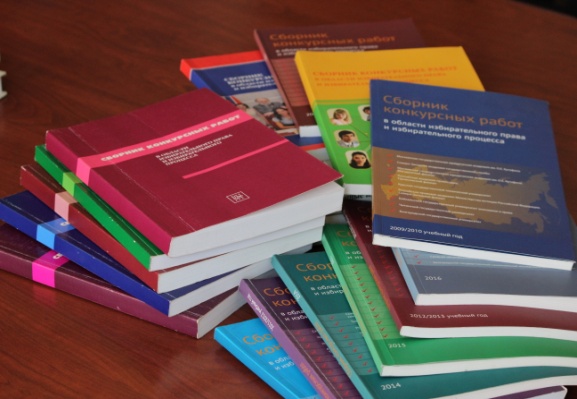 РЦОИТ при ЦИК России по итогам Конкурса издает Сборник конкурсных работ
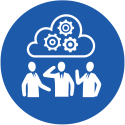 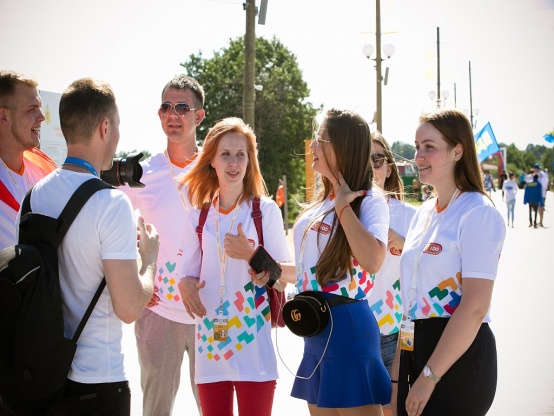 Финалисты могут стать участниками профильной смены всероссийского молодежного форума
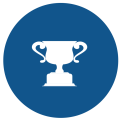 Поощрение участников финала определяется организаторами Конкурса
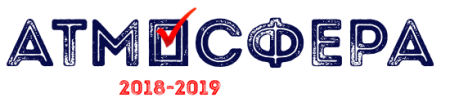 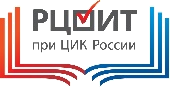 www.rcoit.ru/about/application-atmosphere/
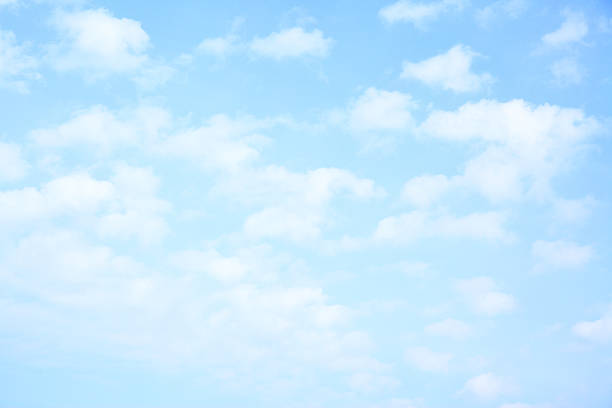 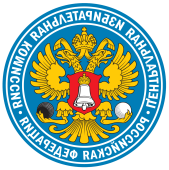 Церемония награждения победителей Конкурса пройдет в торжественной обстановке
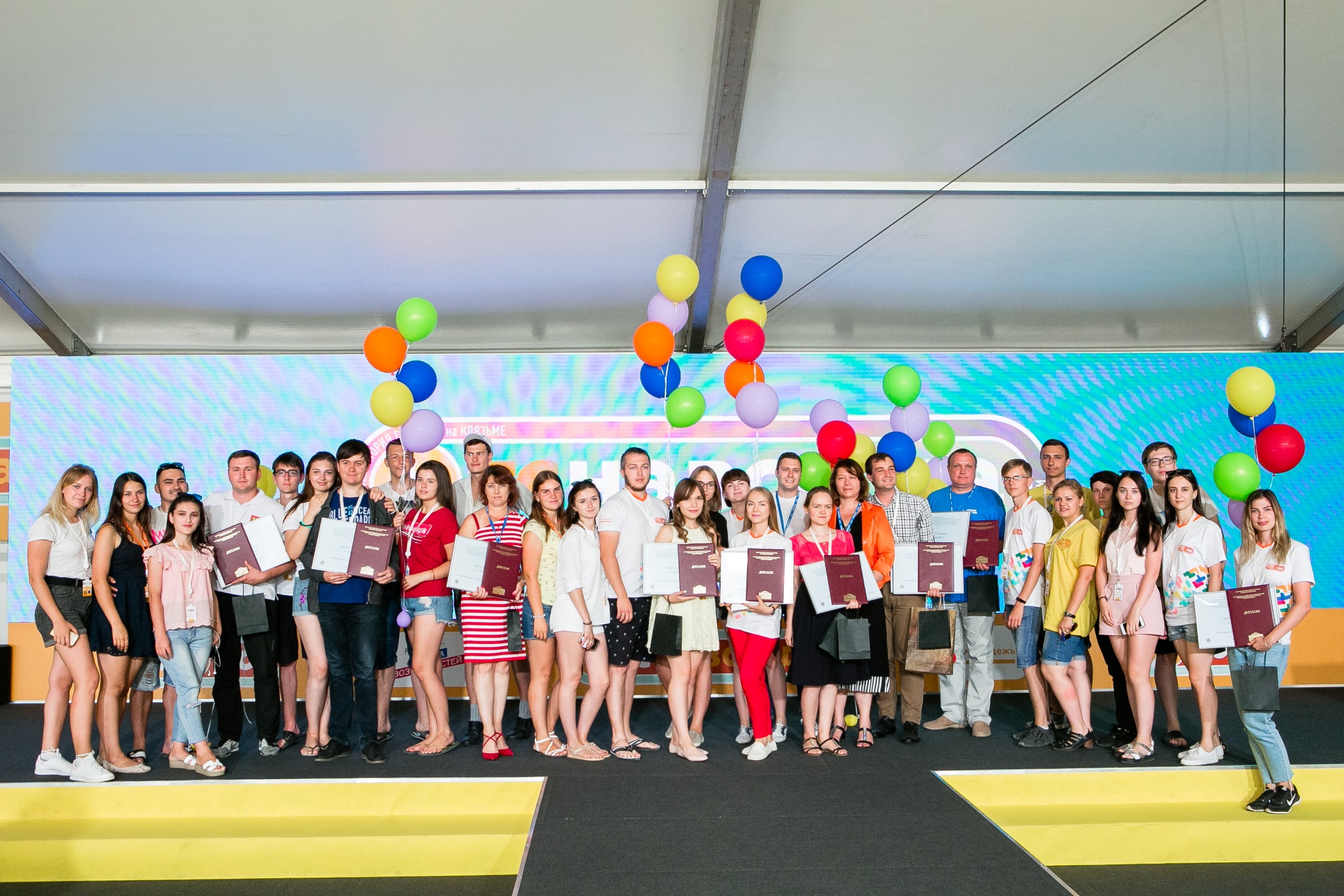 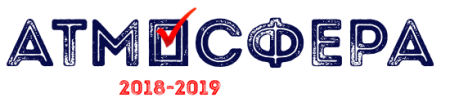 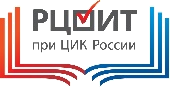 www.rcoit.ru/about/application-atmosphere/
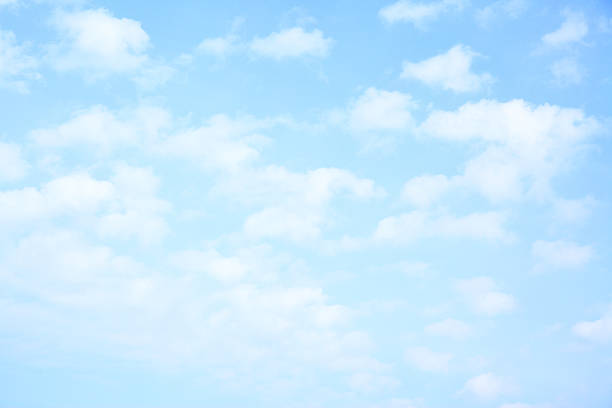 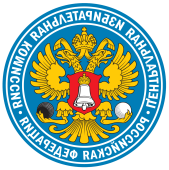 Где найти информацию о Конкурсе
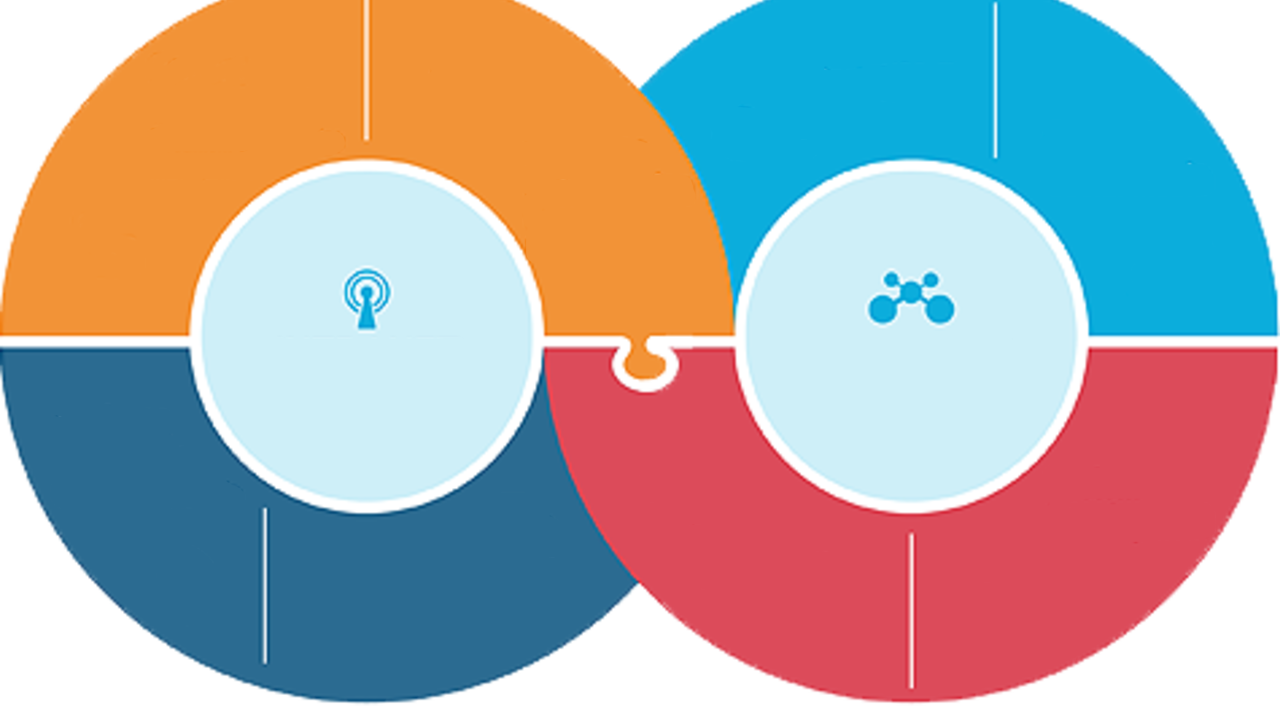 Сайты
ЦИК России, РЦОИТ 
при ЦИК России,
ИКСРФ
Интернет-
ресурсы 
партнеров
Социальные
 сети
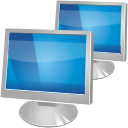 Социальные сети
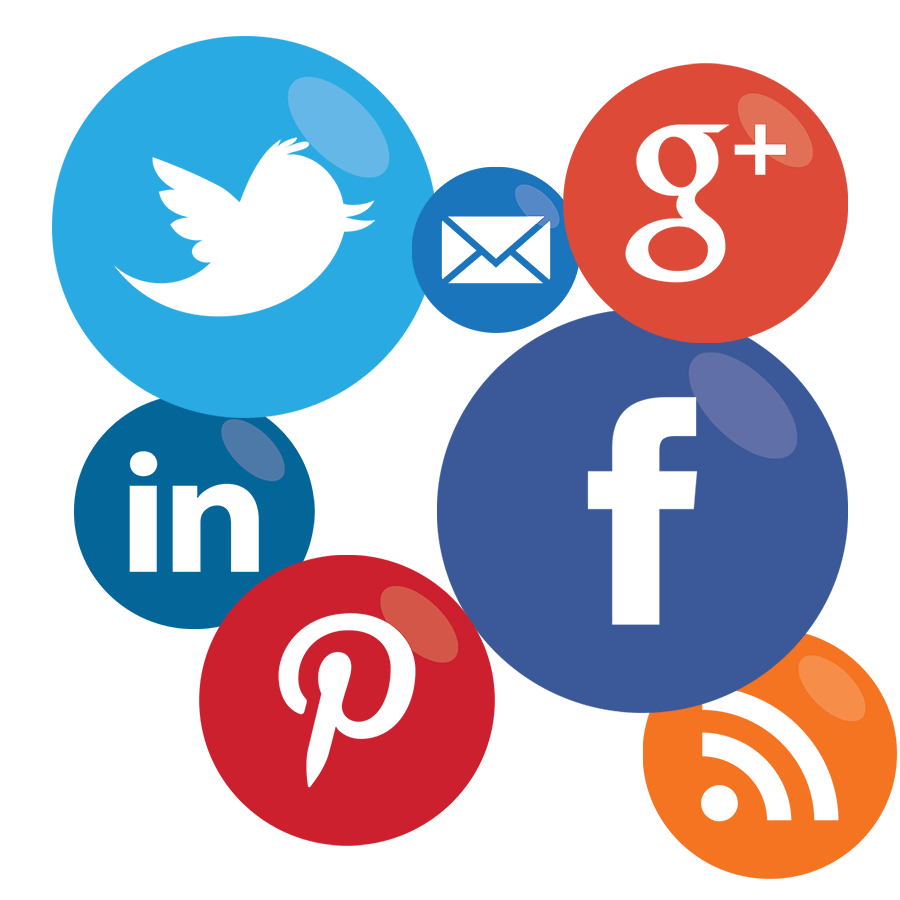 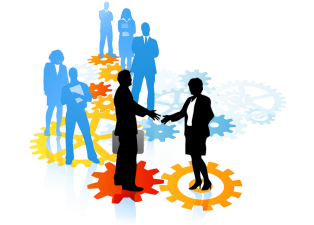 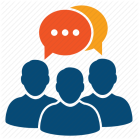 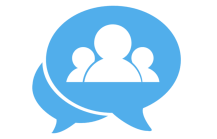 Печатная 
продукция
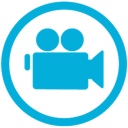 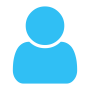 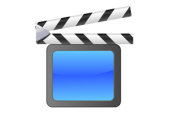 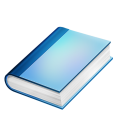 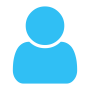 Мероприятия 
на площадках
образовательных
организаций
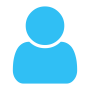 Видеоролики
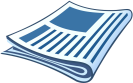 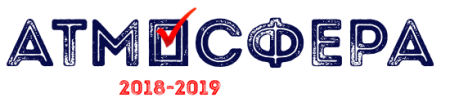 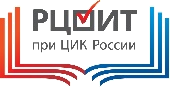 www.rcoit.ru/about/application-atmosphere/
5 сентября
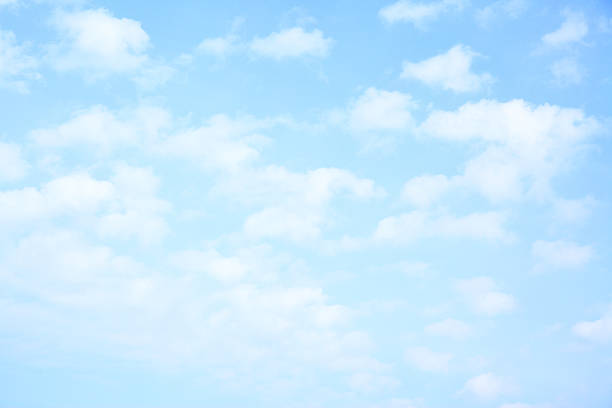 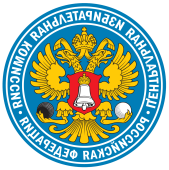 Конкурс «Атмосфера» на сайте 
РЦОИТ при ЦИК России
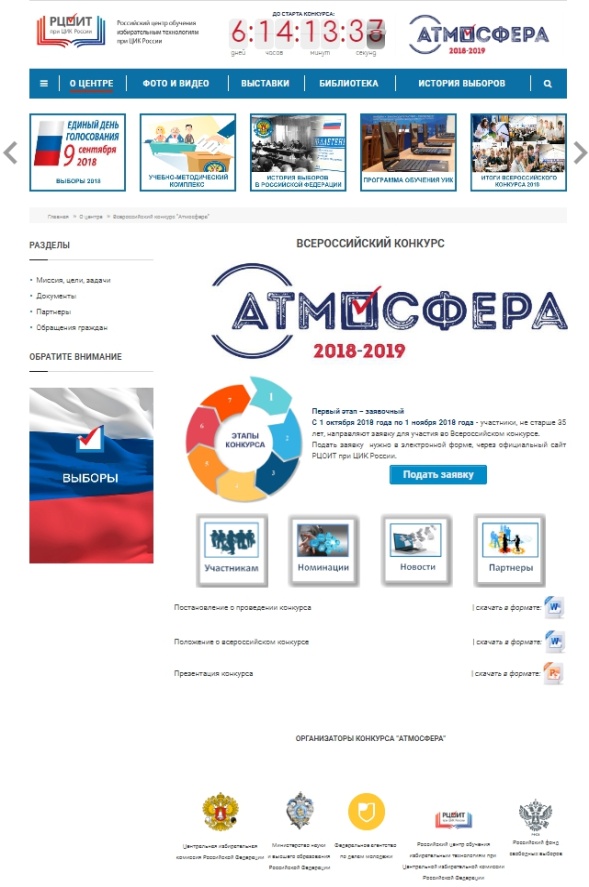 Информация о Конкурсе:
сроки проведения этапов;
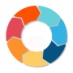 алгоритм  участия;
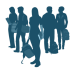 описание номинаций;
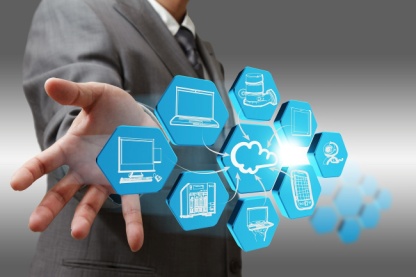 новости;
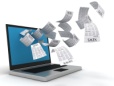 документы Конкурса;
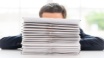 организаторы и партнеры
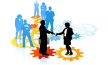 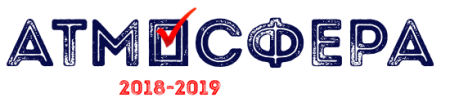 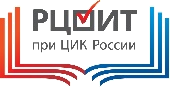 www.rcoit.ru/about/application-atmosphere/